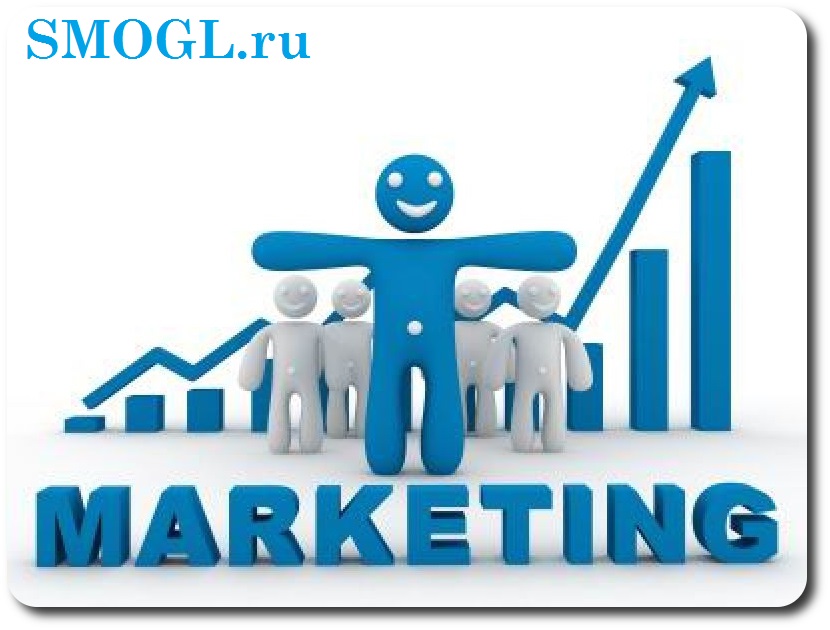 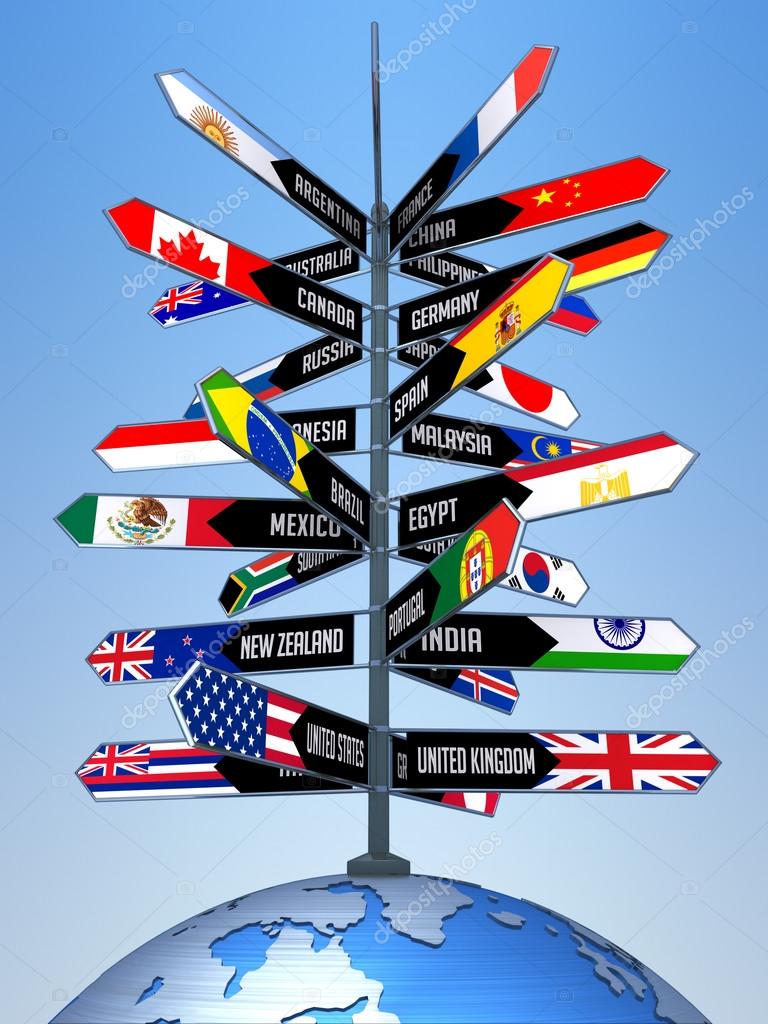 МАРКЕТИНГ В ТУРИЗМЕДодонов О.В.
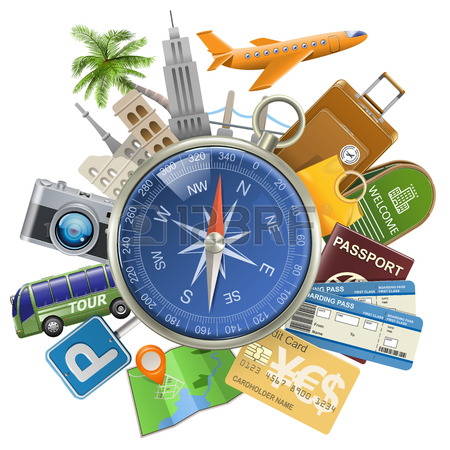 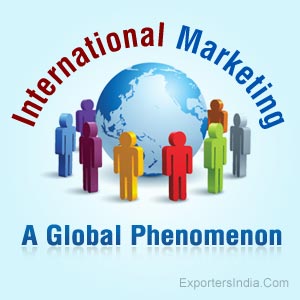 ТЕМА 12

ОРГАНИЗАЦИЯ РЕКЛАМНОЙ КАМПАНИИ В ТУРИЗМЕ
12.1 Понятие, сущность, цели, порядок разработки рекламной кампании.
12.2 Порядок формирования рекламного бюджета.
12.3 Особенности организации рекламной деятельности на туристическом предприятии.
12.4 Сущность рекламных исследований в туризме.
12.5 Выбор рекламных средств в туризме.
12.6 Особенности формирования рекламного бюджета в туризме.
Рекламная кампания
Это:
-рекламные мероприятия, объединенные одной целью, охватывающие определенный период времени и распределенные во времени так, чтобы одно рекламное мероприятие дополняло другое;
- система рекламных мероприятий, охватывающих определённый период времени и предусматривающих комплекс применения рекламных средств, для достижения рекламодателем конкретной маркетинговой цели.
Цели рекламной кампании:
выведение на рынок новых товаров и услуг;
стимулирование сбыта;
создание благоприятного образа предприятия.
Разработка рекламной кампании включает в себя следующие элементы:
Анализ ситуации:
описание существующего положения товара;
описание целевых рынков;
определение целей.
Определение целей рекламной кампании.
Создание рекламной стратегии:
Концепция продвижения продукта;
Определение целевой аудитории;
Выбор средств продвижения;
Создание визуальной и текстовой концепций.
Формирование рекламного бюджета.
Рекламный бюджет 
– это не затраты на рекламу, а прямые инвестиции (маркетинго - экономические инвестиции), способствующие повышению продаж.
Затраты на рекламу состоят из стоимости минимальных единиц измерения рекламы.
Единица измерения для печатной рекламы (объявлений):
Знаки 
Слово
Строка
Объявление целиком
Единица измерения для печатной рекламы (рекламы):
Модуль (рекламная площадь определенного размера - у каждого СМИ своя)
Часть полосы (1/1, 1/2, 1/4 и т.д.)

Единица измерения для печатной рекламы (бегущей строки):
Слово
Квадратный сантиметр
Способы расчета оптимального рекламного бюджета
а) В зависимости от объемов рекламных бюджетов фирм-конкурентов формируется таким же или немного больше, чем у конкурентов или вычисляется процент от продаж, который конкуренты направляют на рекламу и при определении своего рекламного бюджета компания ориентируется на этот процент (используя собственный объем продаж).
б) Определение бюджета на основе определенного процента от продаж. Обычно рекламный бюджет составляет от 1,5 до 3% общего объема продаж для промышленных товаров и от 5 до 20% общего объема продаж для потребительских товаров.
в) Определения объема рекламного бюджета с учетом целей и задач. Введение нового товара (услуги) требует большего бюджета, чем например поддерживающая (напоминающая) реклама известного товара или услуги. Чем более конкурентный рынок – тем больше рекламный бюджет.
Способы минимизировать (оптимизировать) рекламный бюджет:
а) снижение стоимости рекламы за счет скидок за больший объем и сроки размещения;
б) за счет уменьшения размера рекламы благодаря грамотному креативу;
в) за счет чередования активной рекламной кампании и напоминающей рекламы;
г) благодаря использованию бесплатных или условно бесплатных форм рекламы (тот же партизанский маркетинг).
Особенности организации рекламной деятельности в туризме
Рекламная деятельность в туризме отличается от аналогичной деятельности в других отраслях, что связано со спецификой турпродукта и маркетинга в индустрии туризма.
Основная литература к теме
1. Материал из Википедии [Электронный ресурс]
2. Филипп Котлер «Основы маркетинга» Краткий курс.: Пер. с англ. — М.: Издательский дом «Вильямс», 2007. — 656 с.
3. The American Marketing Association (AMA), 2004.
4. Баканов Г.Б. Маркетинг: лекции / Г.Б. Баканов. – Таганрог: ТРТУ, 2005. – 100 с.
9. Дурович А.П. Маркетинг в туризме: Учеб. пособие. Мн.: Новое знание, 2001. — 496 с.